МУНИЦИПАЛЬНЫЙ РАЙОН «СЫКТЫВДИНСКИЙ»
РЕСПУБЛИКИ КОМИ
БЮДЖЕТ ДЛЯ ГРАЖДАН 
ПО ОТЧЕТУ 
ОБ ИСПОЛНЕНИИ БЮДЖЕТА 
ЗА 2023 ГОД
Докладчик: Щербакова Галина Анатольевна
ОБЩИЕ ПАРАМЕТРЫ БЮДЖЕТА
Тыс.руб.
СТРУКТУРА ДОХОДОВ БЮДЖЕТА
Тыс.руб.
СТРУКТУРА ДОХОДОВ 2022-2023гг.
Тыс.руб.
2022 – 2 264 903,7 тыс.руб.
налоговые доходы
неналоговые доходы
безвозмездные поступления
2023 – 3 466 943,7 тыс.руб.
СТРУКТУРА НАЛОГОВЫХ ДОХОДОВ
Тыс.руб.
474 979,5
506 750,4
СТРУКТУРА НЕНАЛОГОВЫХ ДОХОДОВ
Тыс.руб.
34 567,5
42 802,9
СТРУКТУРА БЕЗВОЗМЕЗДНЫХ ПОСТУПЛЕНИЙ
Тыс.руб.
3 508 112,4
2 917 390,4
МУНИЦИПАЛЬНЫЙ ДОРОЖНЫЙ ФОНД
Тыс.руб.
191 290,1
26 416,2
510,6
5,0
СТРУКТУРА РАСХОДОВ
Тыс. руб.
%
ЖИЛИЩНО-КОММУНАЛЬНОЕ ХОЗЯЙСТВО ….1 632 708,9  45,3
ОБРАЗОВАНИЕ……………………………………………..1 155 730,1  32,1
КУЛЬТУРА……………………………………………….. 281 712,8    7,8
НАЦИОНАЛЬНАЯ ЭКОНОМИКА……………260 350,4   7,2
ОБЩЕГОСУДАРСТВЕННЫЕ РАСХОДЫ..186 136,5  5,2
СОЦИАЛЬНАЯ ПОЛИТИКА ……       52 083,9  1,4
МБТ……………………………………..16 793,6  0,5
СПОРТ ………………………….14 836,5  0,4
ГО и ЧС…………..………..3 097,1  0,1
СТРУКТУРА РАСХОДОВ БЮДЖЕТА
РАСХОДЫ СОЦИАЛЬНОЙ СФЕРЫ
Тыс.руб.
социальная политика
культура
образование
физическая культура   и спорт
общий объем расходов
расходы на ЗП
доля ЗП в общем объеме расходов,%
МУНИЦИПАЛЬНЫЕ ПРОГРАММЫ ЗА 2022-2023 ГОДЫ
%
непрограммные мероприятия
программные мероприятия
МУНИЦИПАЛЬНЫЕ ПРОГРАММЫ
РЕАЛИЗАЦИЯ НАЦИОНАЛЬНЫХ ПРОЕКТОВ
Тыс.руб.
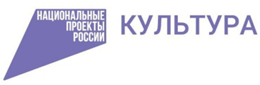 124 199,9
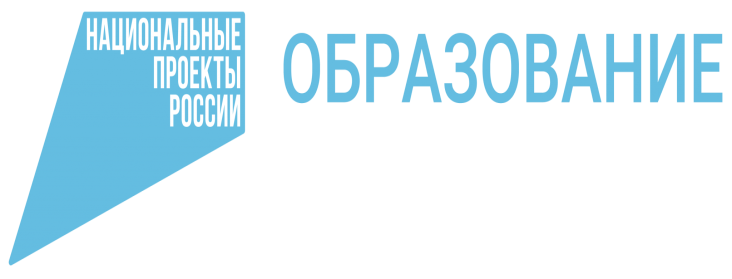 1 056,8
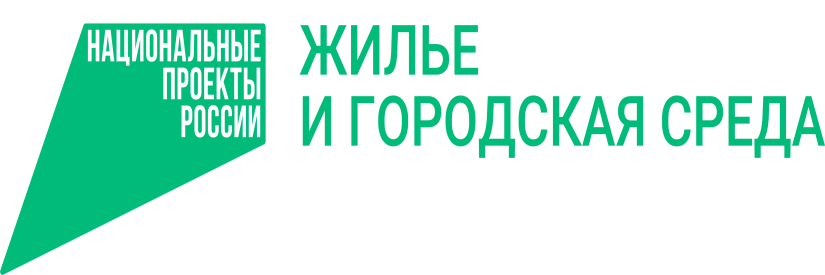 1 310 631,9
РЕАЛИЗАЦИЯ ПРОЕКТА «НАРОДНЫЙ БЮДЖЕТ»
Тыс.руб.
5 направлений
10 568,3 тыс.руб.
образование
2 проекта
народный бюджет в школе
5 проектов
предпринимательство 1 проект
1 777,8
этнокультура
 1 проект
473,5
дороги
3 проекта
1 734,4
555,6
6 027,0
БЮДЖЕТНЫЕ ИНВЕСТИЦИИ
КОНТАКТНАЯ ИНФОРМАЦИЯ
168220 Сыктывдинский район, с.Выльгорт, ул. Д.Каликовой, д.62
тел: (8 82130) 7-15-87;
факс: (8 82130) 7-15-89; 
адрес электронной почты: fo@syktyvdin.rkomi.ru ;
сообщество ВКонтакте: https://vk.com/ibudget ;
График работы  управления финансов администрации МО МР «Сыктывдинский»:
                  с понедельника по четверг - с 8-45 до 17-15;
                  пятница - с 8-45 до 15-45; 
                  суббота, воскресенье - выходные дни.
                  обеденный перерыв - с 13-00 до 14-00.